Week 9
Matchmaking a database
Why it's important to pick a database to match your data/company
A lot of times people tend to go with what they know, but that might not always be the optimal solution
Starting with the simple "Do I use relational databases or not?"  is a good place to start narrowing down the myriad options (estimated at over 300)
Each database has its own pros and cons, and it's important to think about those with your use case and dataset
There are likely several good or good enough options, don't let perfect be the enemy of the good
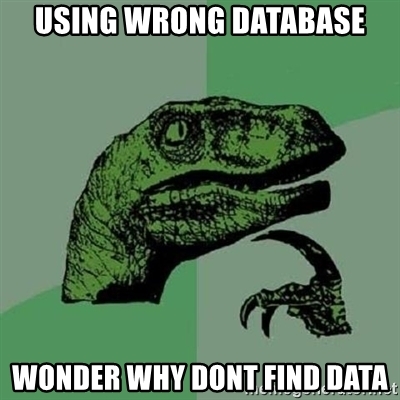 Considerations
Integrations – What systems does your database need to work with
Scaling – How large you think your database will be, and how many people will be accessing it either for viewing or changing
Support – How much money will you be spending to make sure the database is being maintained properly
Those things will end up being the basis for how you can decide which database is the right one for you
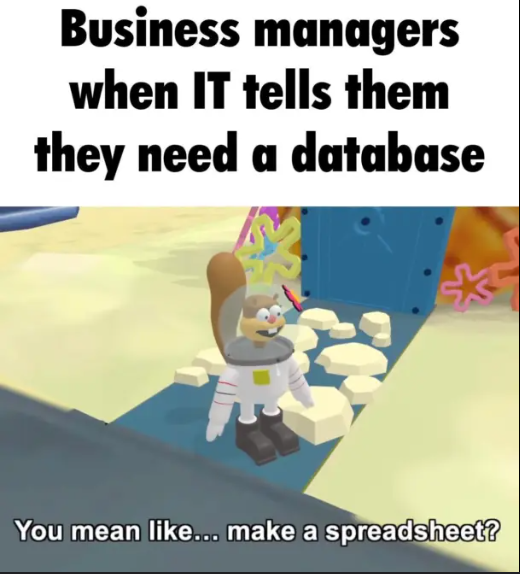 Some important questions that need to be asked
How much data are you working with?
How many people add data? See data? Access the database?
Do you have a preferred language for programming?
What is the budget?
Do you have availability requirements of the database?
What scalability do you expect to need?
Do you already have anything in play that needs to be taken into consideration? Such as tools and services you need to integrate with?
What kind of support/staff do you have? Knowledge base?
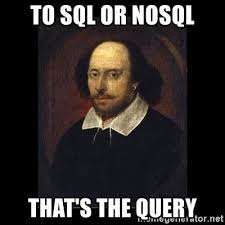 Relational vs Non-Relational database
Relational
Non-Relational
Structured data required
Needs relationships between tables of data to make sense
Useful for ACID transactions (atomicity, consistency, isolation and durability) Basically data integrity during processing and important for places where lost data is BIG uh ohs like anywhere that handles big $$
Can take any data
More flexible options for how data relates, or doesn't relate, to other stored data
Better at scale, so larger volumes of data can be handled like data warehouses and data lakes
Good for when you want to make quick changes so you can speed up your development cycles because they don't have schemas
Scaling
There is horizontal scaling and vertical scaling
Vertical scaling is when you can add more power to a server that holds your database
Horizontal scaling is when you add more servers to your database
Scalability is a HUGE issue in industry (pun intented)
The ability to get more data, more users, more more more, is one of the things that can really hold companies back, and the problem of scalability is one that most large companies are continually trying to solve and make more efficient.  Moar for less $$ basically
The reverse can be an issue too where people are trying so hard to account for potential scale they complicate their world unnecessarily 
For example, if you are a 3 person local shop with a small customer base and very little online inventory, do you really need a full NoSQL database implementation for everything? Likely no, no you do not.
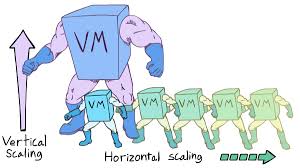 https://www.directual.com/blog/what-is-app-scaling
Schemas and data models
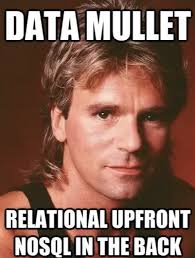 The type of data set you are using should dictate how you need to store and use your data
A database with a schema that is relational makes a lot of sense for something like inventory, or customers, or employees, but it might not make sense for something like social media profile scrapings or videos of cats
The data you have might need/want a specific database type if you have something besides traditional text based data like images or videos or music
Security and compliance
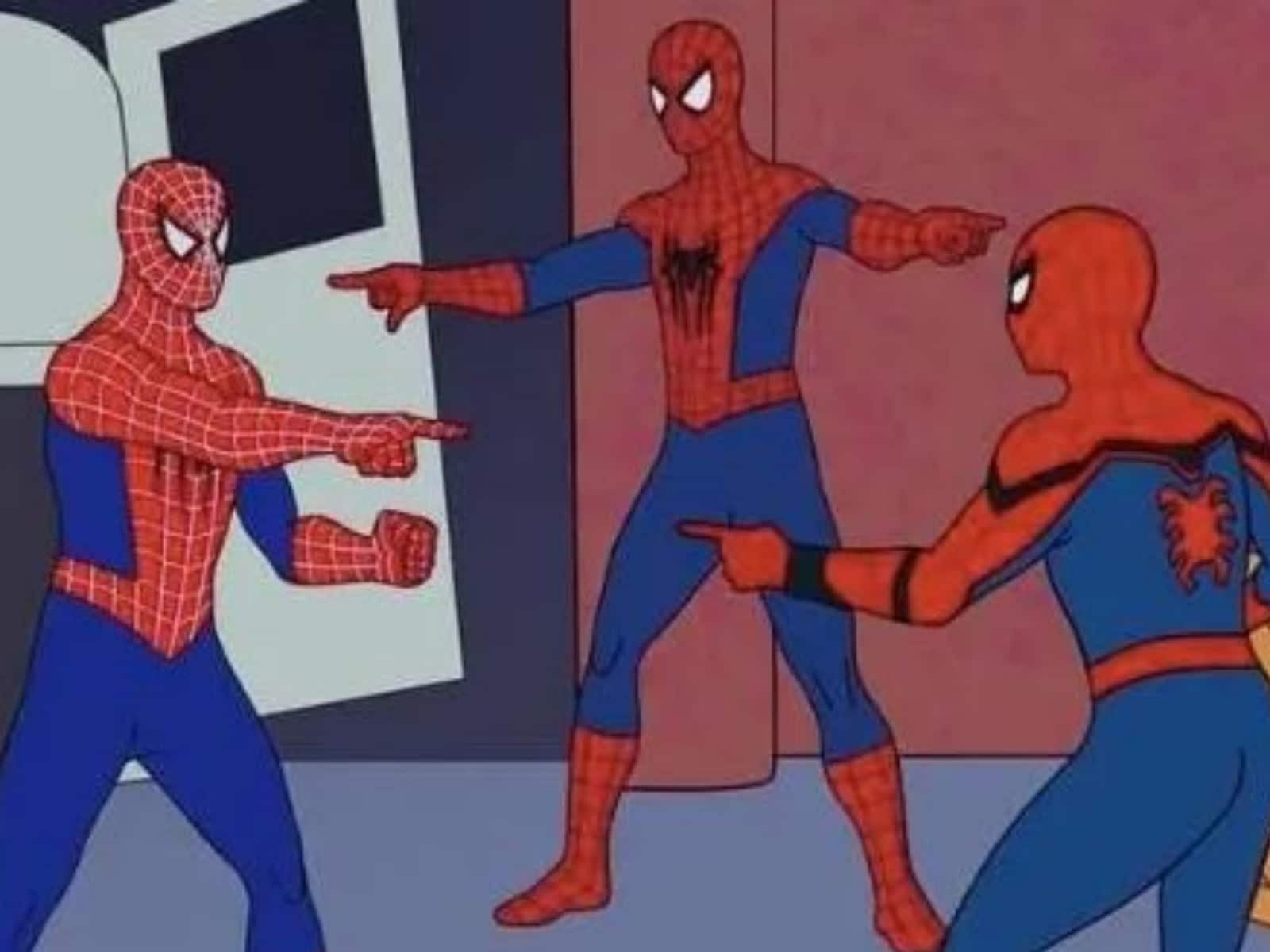 One thing you may have to take into consideration is Industry compliance requirements
If you are in a highly regulated industry, you likely have extra rules to follow
For example, if you are in healthcare, you have to follow HIPAA, therefore any database you use must also follow HIPAA for data security and privacy, including database encryption options
Your specific company might have compliance requirements
For example, some places have preferred vendors and if you can stick with that vendor there is less paperwork
One large note here, open source. Open Source is awesome and information wants to be free, BUT not all companies are on board with it, and open source software can let in unexpected vulnerabilities that you need to be aware of
Another thing that can happen is a company can divest themselves of risk by having a third party be responsible for the data
Examples of databases on the market
Relational
Non-Relational
MySQL
SQLite
Oracle
PostgreSQL
MariaDB
SQLServer
Technically cloud companies have relational database on offer as well, but tend to advertise compatibility with other popular options instead
MongoDB
Redis
Cassandra
GraphQL
Neo4J
ElasticSearch
All cloud companies have their own propriety options for NoSQL as well
Evaluation of what to purchase/use
First and foremost, what is your budget.  Infrastructure? Maintenance? DBAs?
Are you doing this in house or asking a third party to take care of it for you?
What skills does your team/company already have and what are they comfortable learning?
How quickly do you need this up and running?  Both the "in an ideal world" and the real world options needed
Are you looking at "good enough for now options"? And if you need to transfer the database how bad will the transfer be? 
How easy is the upgrade? Do you have the people/skills to keep this up to date?
Who holds the purse strings, and do they understand what you need? It's very common for software to be sold to people that aren't using it so the flashy stuff they show isn't what the people using it need
Examples of free to use databases
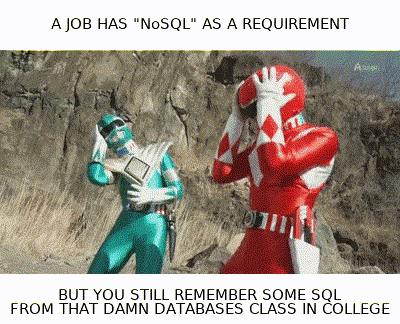 Free databases are actually very commonly used, but they will have different license options and may have limits on who can use them and how.
Remember, Open Source is awesome, but it may not work for your company/situation for a multitude of reasons
Sometimes companies will have free community versions, they are not all the same!  Some communities are more helpful then others
The biggest issue with free databases is the support, or lack thereof.  Remember, free database doesn't have a help desk if you need it and have questions.  Sometimes it's worth the money to have someone on call to help fix your issues
Support services are NOT cheap, and tend to have frequent and surprisingly high fees.  A lot of places are going with a pay to play model and you will commonly see monthly charges for the privilege of using them
Free database examples: MariaDB, PostgreSQL, MySQL, MongoDB Community version, Redis Community version
Examples of databases and their potential use cases
PostgreSQL – Financial information, such as ATM transactions
Elasticsearch – Log analytics, such as looking through server logs for specific information
Redis – Web hosting service, such as finding the static information about web pages quickly
Cassandra – Videos, such as where you left off when watching a video, think of any major video platform and how they remember where you stopped watching
MongoDB – News, such as the place that news articles might be held, because news articles are long form text 
Neo4J – Real time recommendations, such as suggestions for which products or services you might be interested in